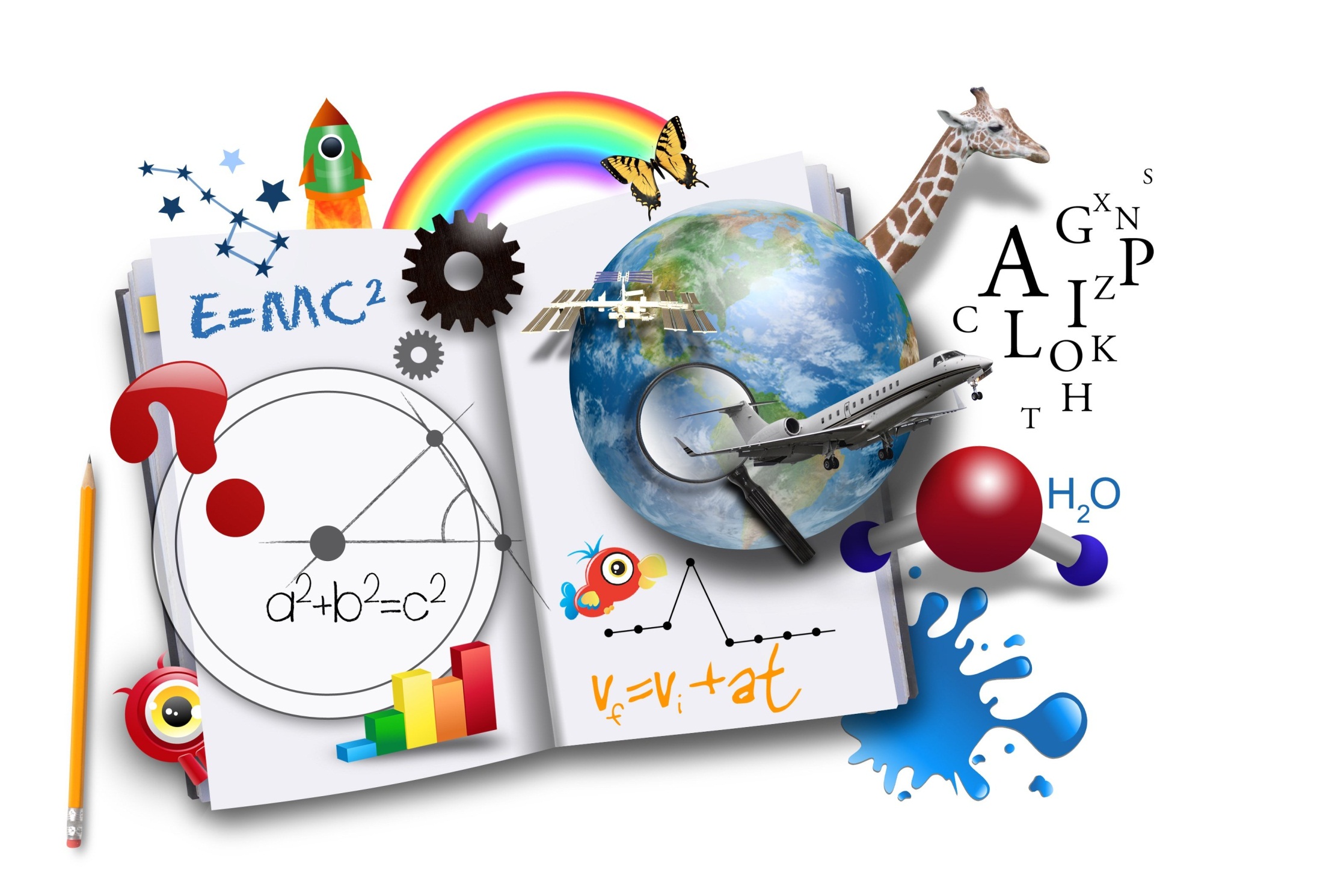 QUIZ
“MATHS RACE”
11th Grade
QUIZ
Math Races
Подготовлена учителем английского языка
МБОУ «Лицей г. Уварово им. А. И. Данилова»
Спицыной Светланой Александровной
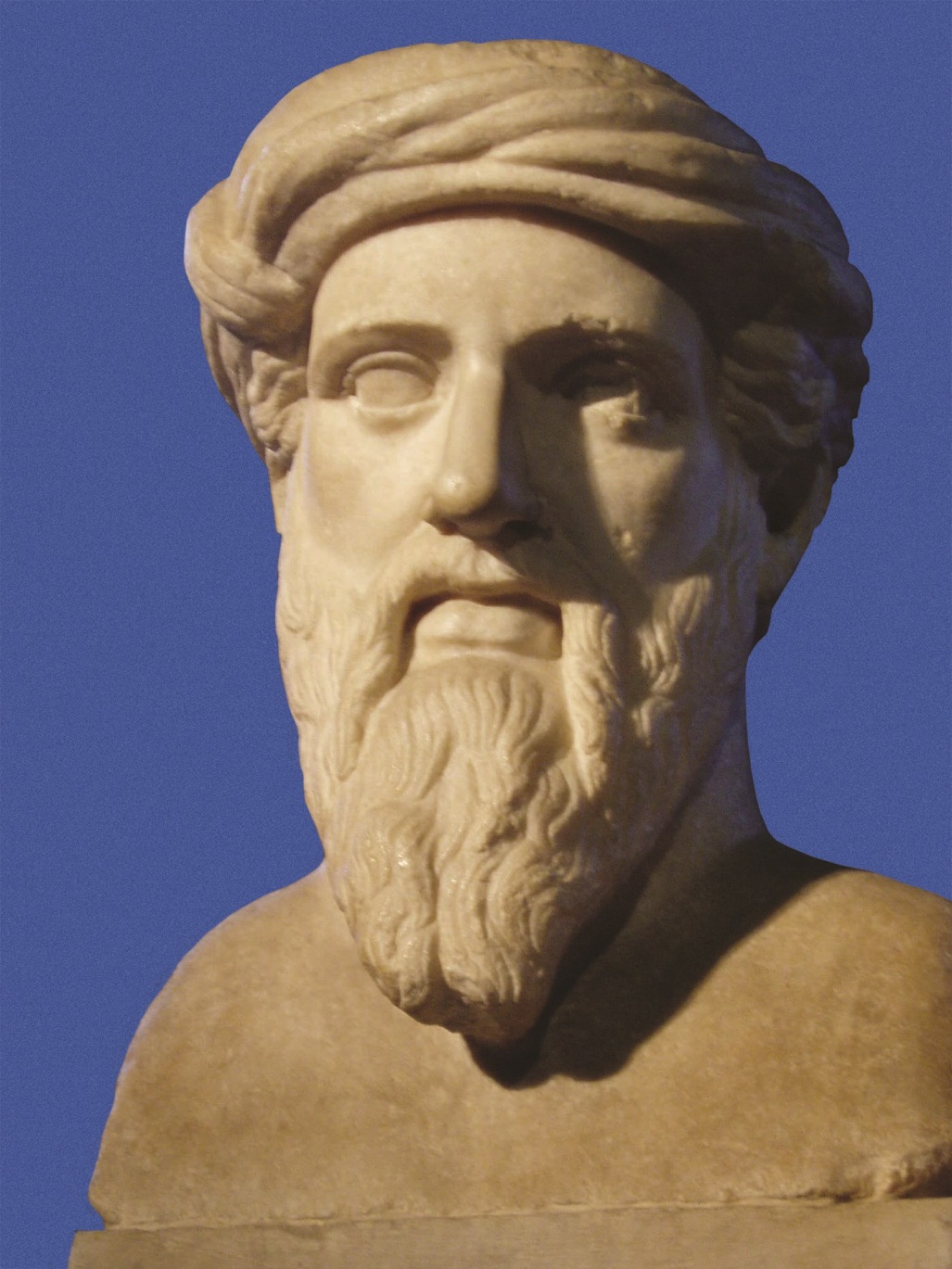 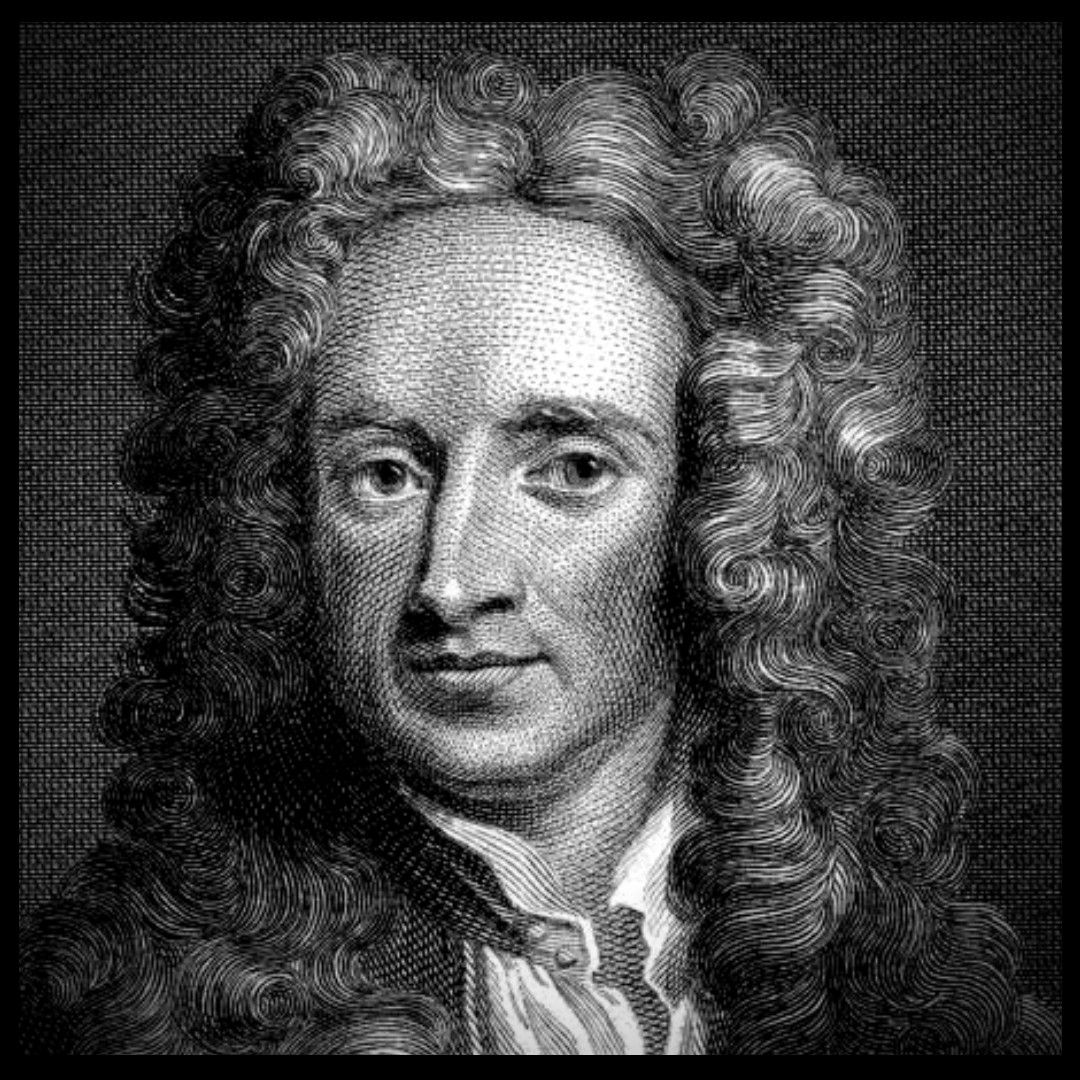 Pythagoras
Isaaс Newton
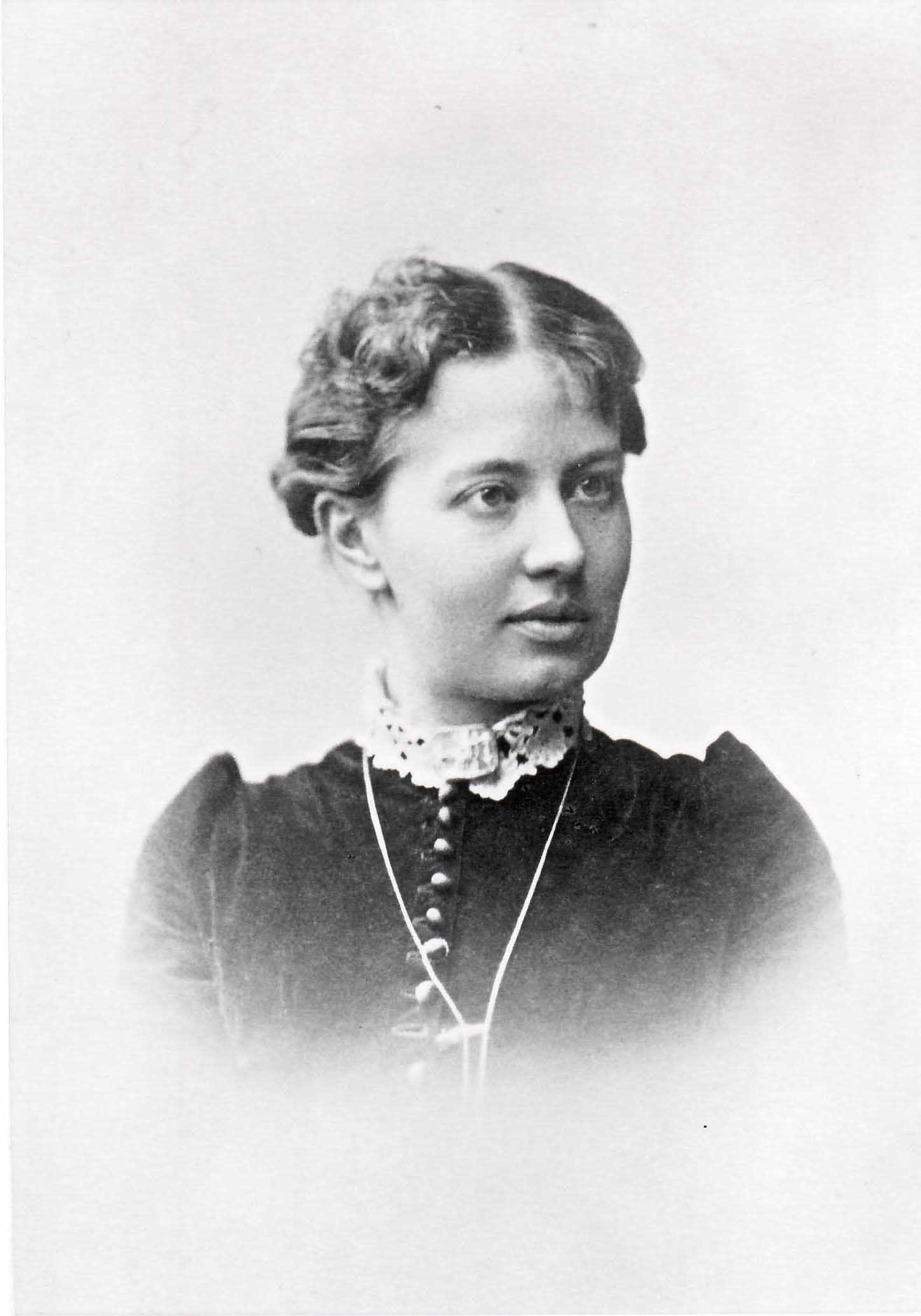 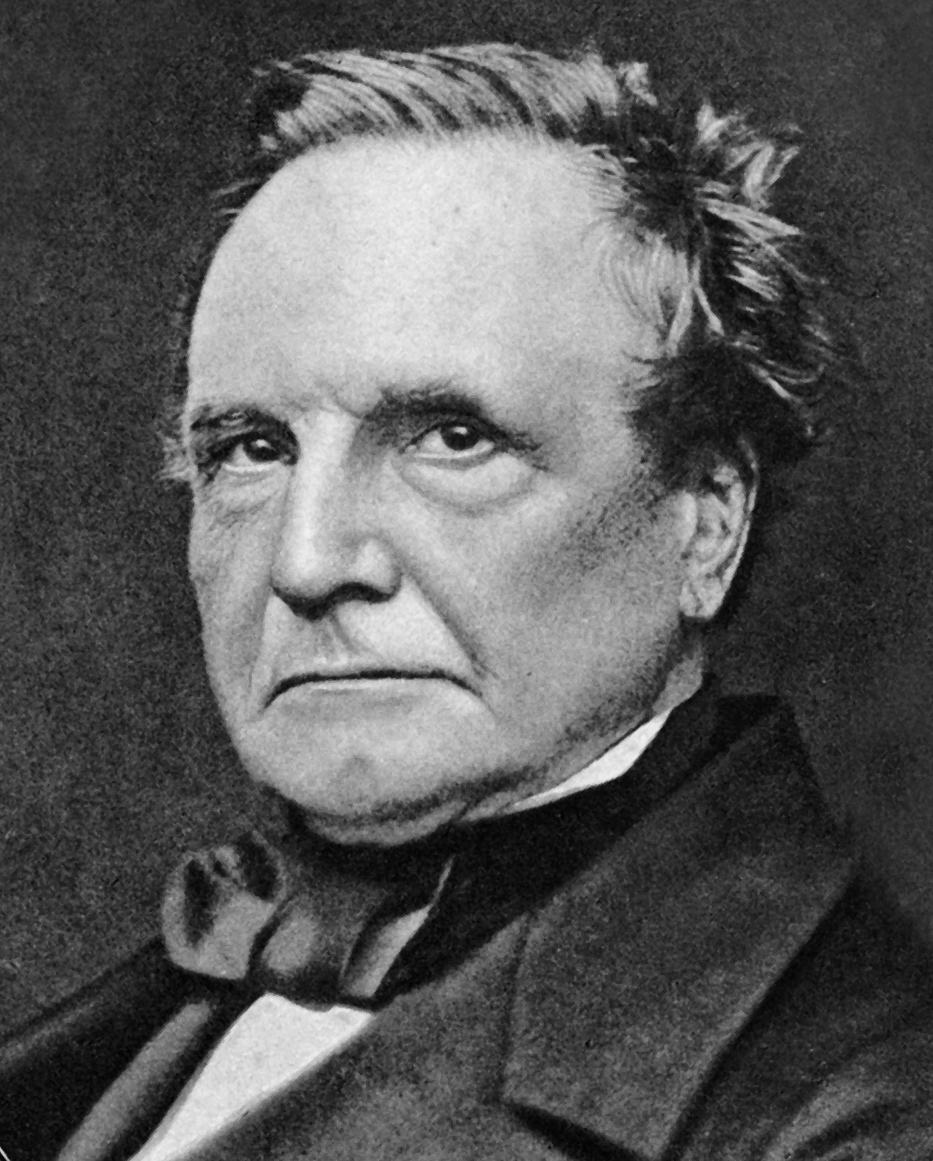 Sofya Vasilyevna 
   Kovalevskaya
Charles Babbage
THE STATUE OF LIBERTY
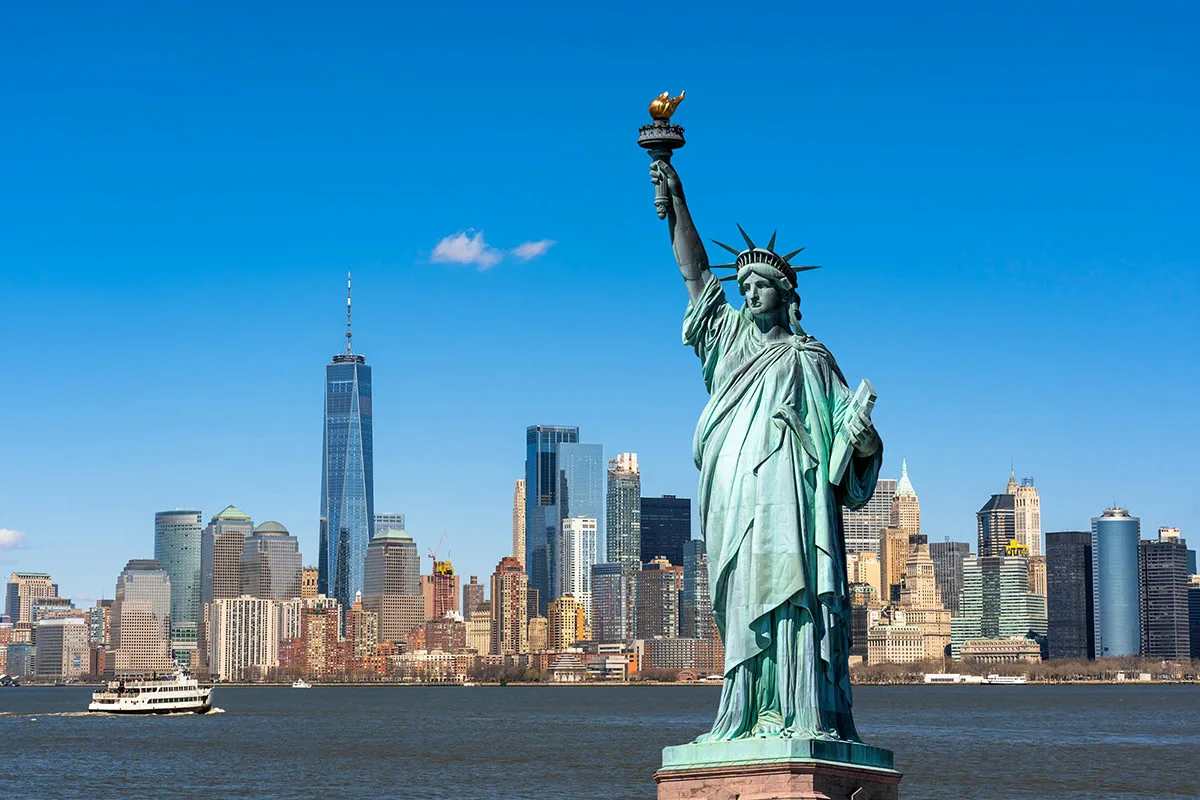 0.5+4.3 =
23×4 =
(26 -1) ×7 =
672: 8 =
6.03+ 0.1 =
38×5 =
(45 -5) ×3 =
354: 3 =
6.13
190
420
118
4.8
92
175
84
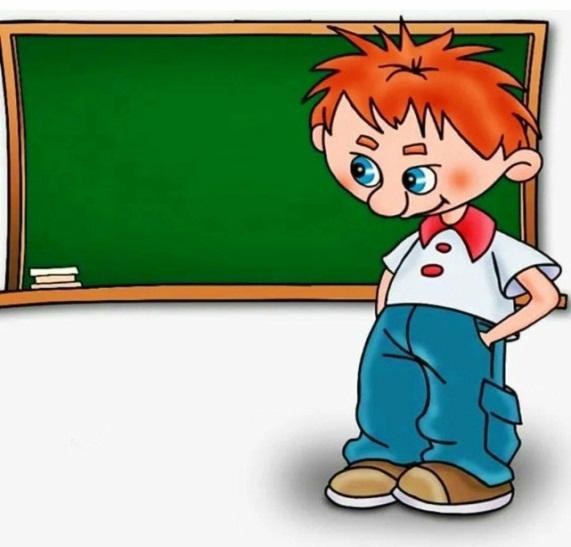 1.72 +6.01= 
52×9 =
(88-8) ×9 =
476:7 =
9.08 + 0.04 =
44× 6= 
(93-10) ×6
855: 9 =
9.12
264
415
95
7.73
468
720
68
How many bikes?
The other day I counted 7 cycle riders and 19 cycle wheels as they passed by my house. How many bicycles and tricycles passed by?
2 cyclists (4 wheels) and 5 tricycle riders (15 wheels)
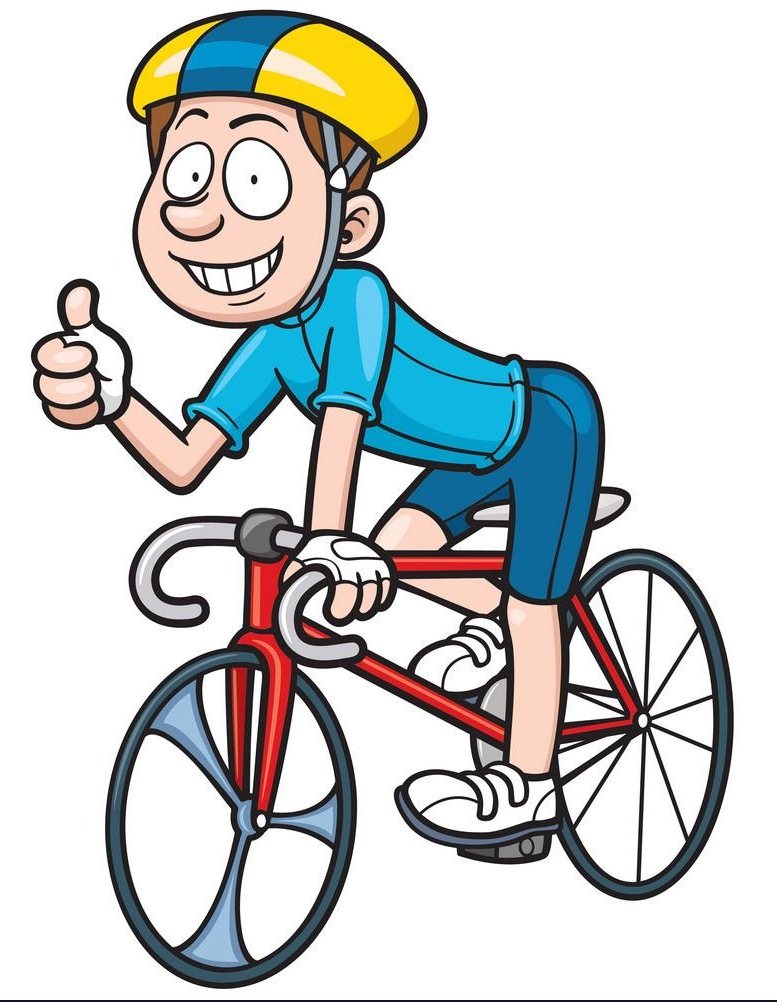 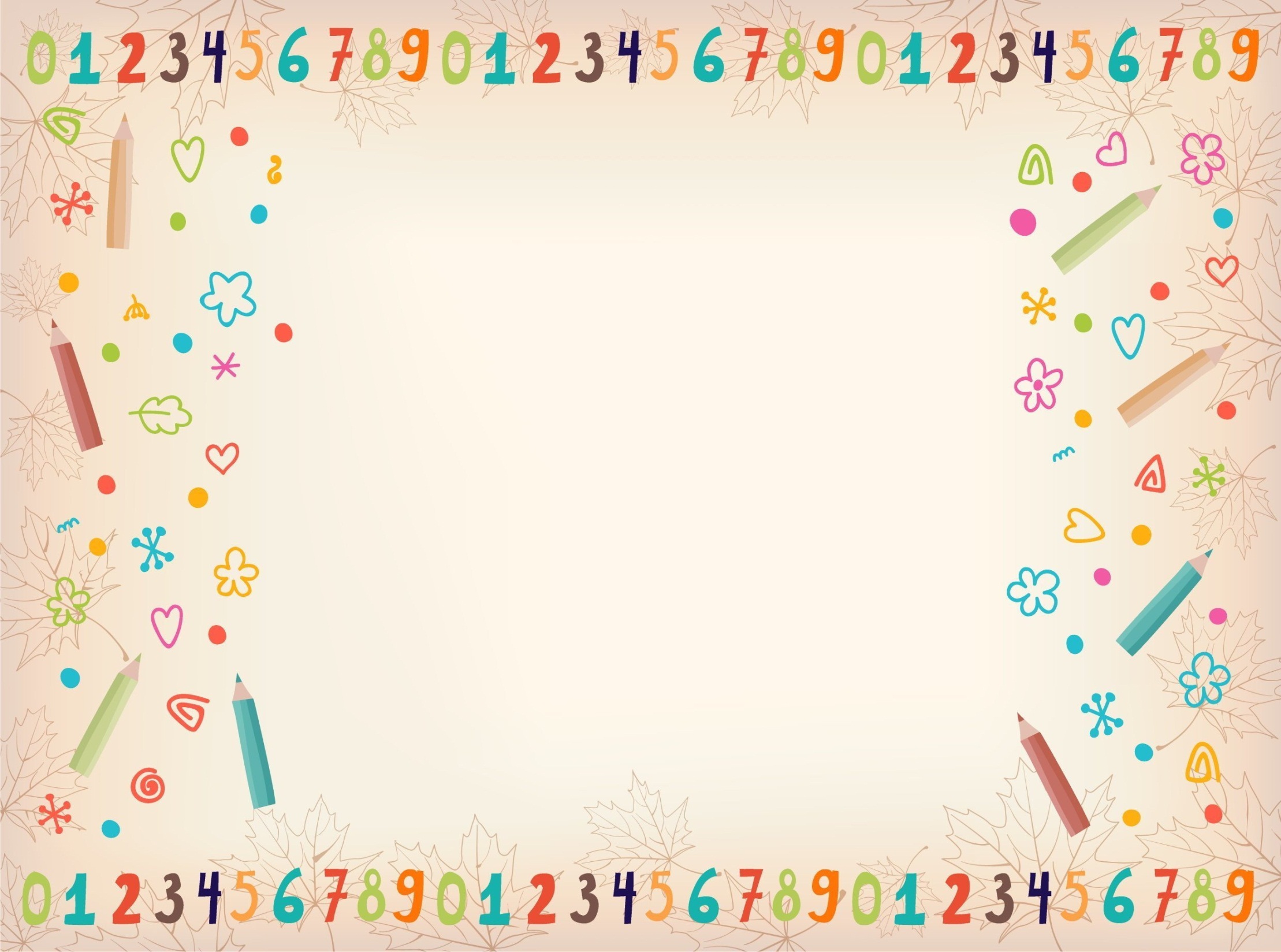 The sister is 5  years old than her brother. How old will she be older than her brother in 7 years?
Answer: In 5 years
Answer: 2 kg
A hen standing  on one leg weighs 2 kg. How much does a chicken  standing on two legs weigh?
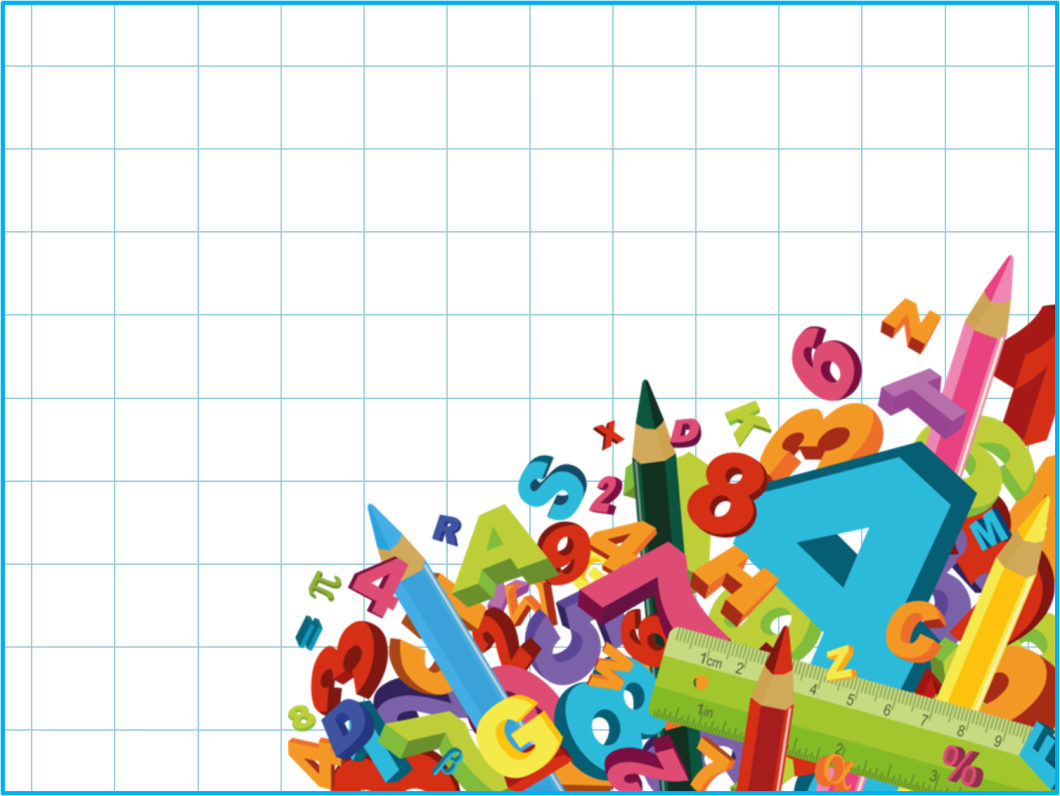 Crossword: What number am I?
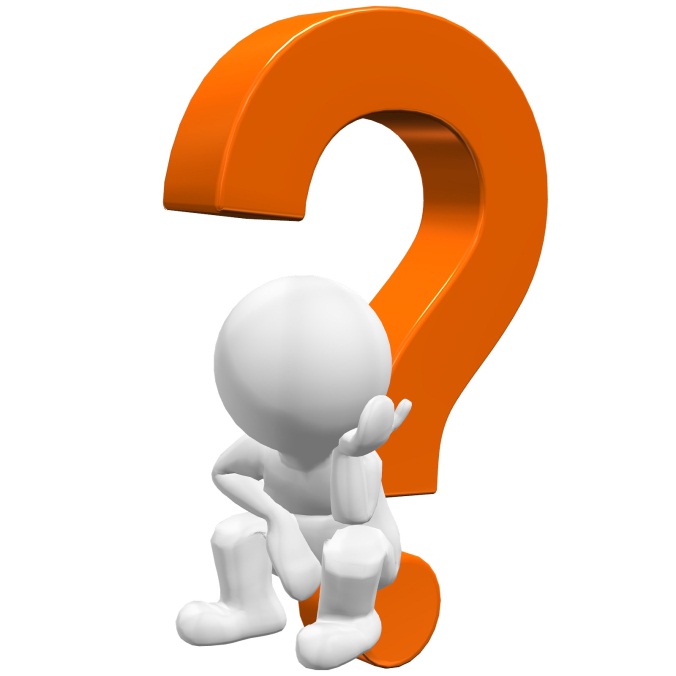 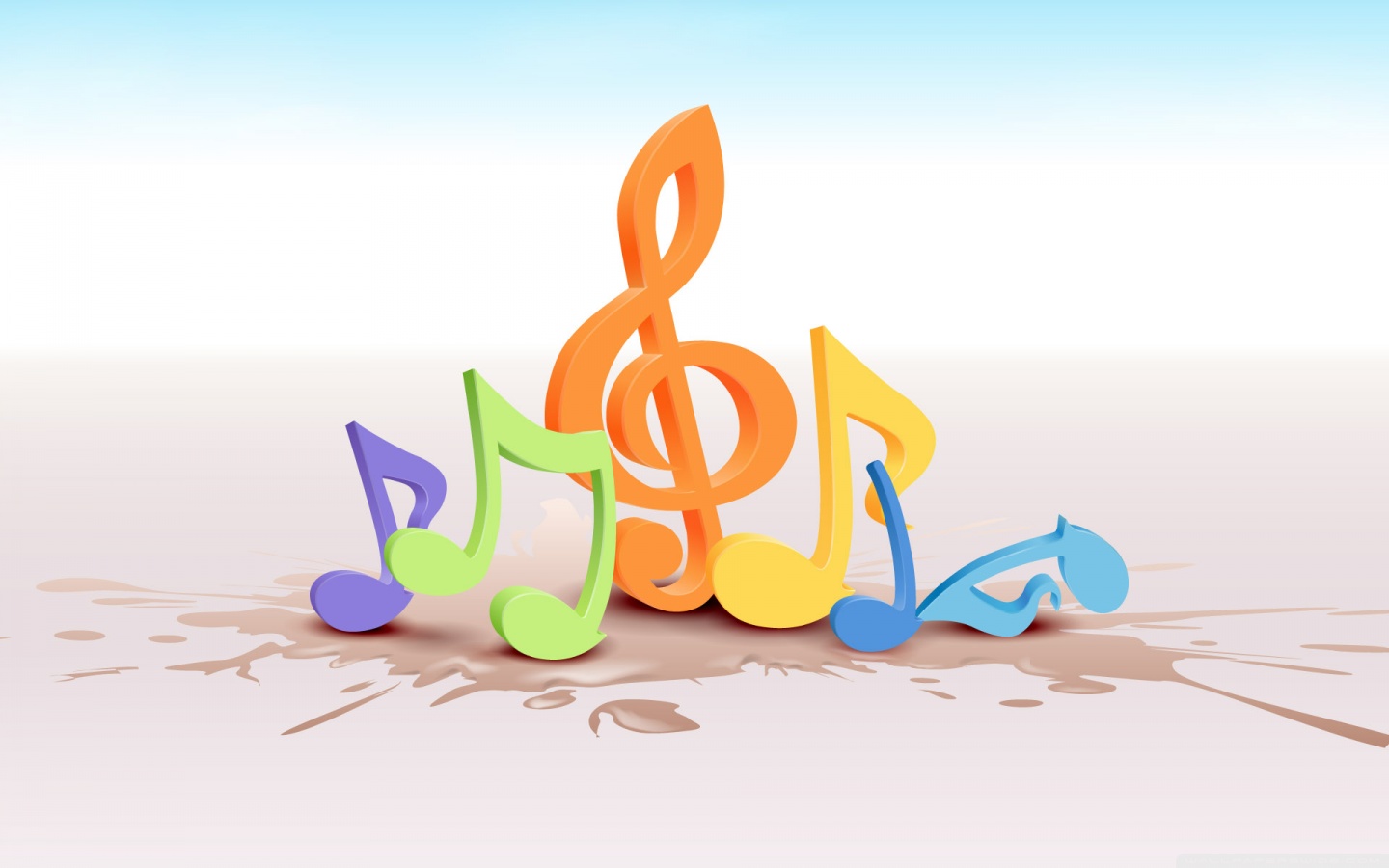 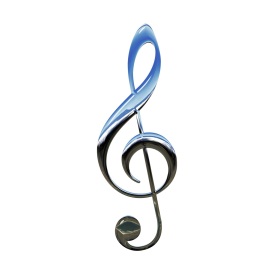 Musical pause
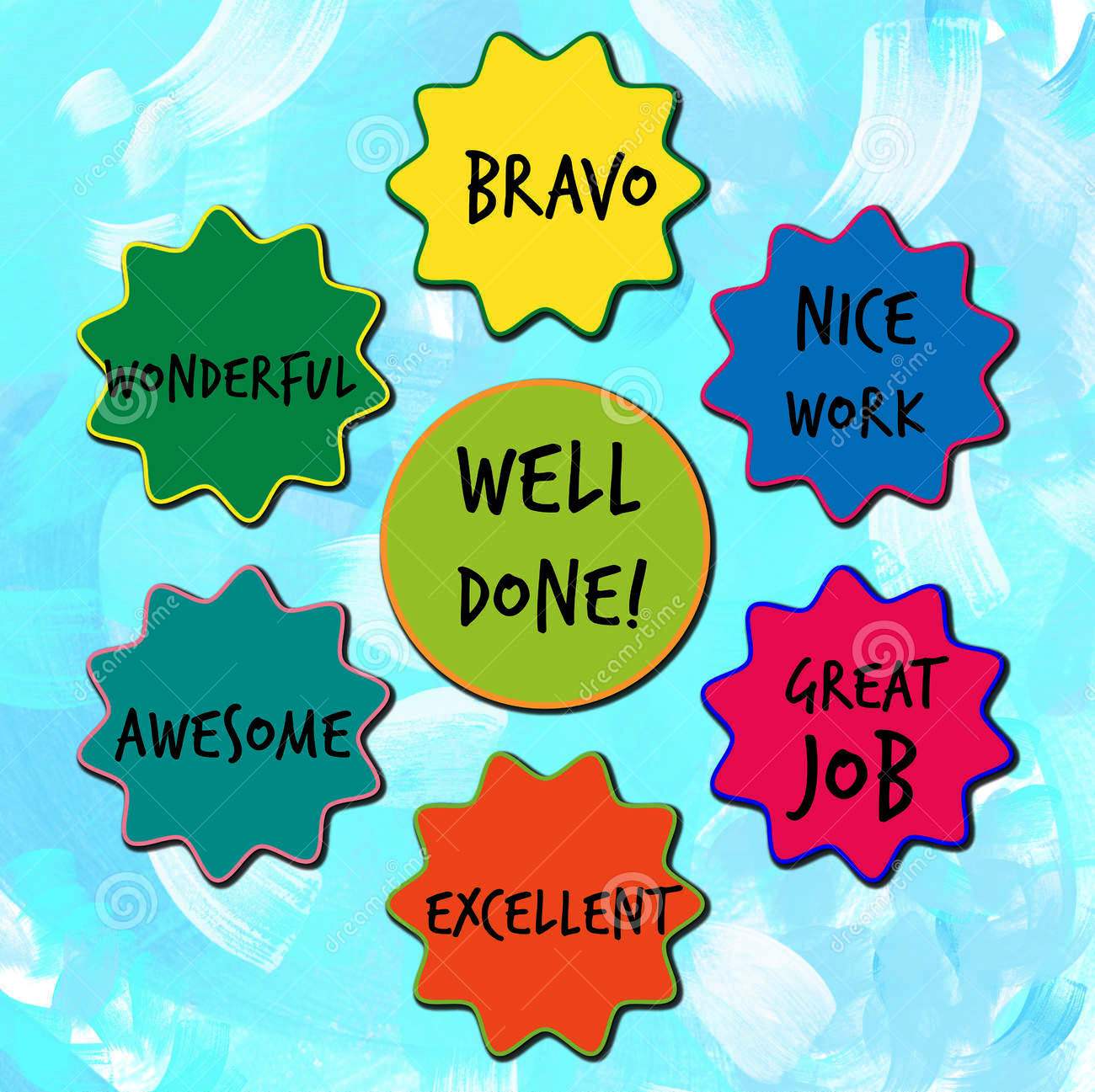